Unit 9
Have you ever been to a museum?
第2课时
WWW.PPT818.COM
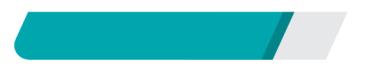 课内基础自测
Ⅰ.根据句意及首字母提示补全单词
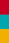 1．The boy comes from Jiangsu P________ in China.
2．Nobody is p________， but there is always something good we      
      can learn from others.
3．[2018·盐城]The 2022 Beijing Olympic Games e________ the     
      public to pay attention to winter sports.
rovince
erfect
ncourage
4．With the help of the teacher, Lisa made great p________ in 
      English. 
5．We are going to stay in Hong Kong for a c________ of days.
rogress
ouple
Ⅱ.用所给单词的适当形式填空
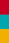 1．I have been in Germany for 3 years, so I can speak a little     
      ______(Germany)．
2．When I am free, I will go somewhere ________ (peace)．
3．The house ________(it) is very beautiful, but the river next to it 
      is much polluted.
4．I'm interested in ________(collect) old things.
German
peaceful
itself
collecting
5．It's __________(believe) that he learned English so well in such a      
      short time.
6．We were pleased with the actors' ____________ (perform). 
7．[2018·武汉改编]—Who ________(invent) the computer?
      —Sorry, I've no idea. But it has changed the world greatly.
unbelievable
performance(s)
invented
8．Something ________(usual) happened on that morning. We were a     
      little afraid.
9．The monkey climbed up to the tree ________(rapid). 
10．She has already ________(be) there for three days.
unusual
rapidly
been
Ⅲ.根据汉语意思完成句子
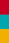 1．在这么短的时间里他进步迅速，真令人难以置信。
      It's ________ that he has ________ rapidly in such a short time.
2．妈妈鼓励我要尽自己最大的努力去帮助别人。
     Mom ________ ________ ________ try my best to help others.
3．这栋楼前有一对石狮子。
     There is ________ ________ ________ stone lions in front of the    
     building.
progressed
unbelievable
encourages        me                 to
a               couple                of
4．他去过的最有趣的地方是黄石国家公园。
       ________ ________ ________ ________ he has been to is   
       Yellowstone National Park. 
5．你应该向你的爸爸道歉，这是有必要的。
      _______ ________ ________ you should say sorry to your father. 
6．他从来没去过历史博物馆。
      He ________ ________ ________ ________ a history museum.
The               most        interesting      place
It's           necessary      that
has              never          been               to
7．我不知道谁发明了这些机器。
      I don't know ________ ________ ________ ________. 
8．我终于明白了为什么我的爷爷喜欢收集茶具。
      Finally, I realized ____ my grandfather enjoyed ______ ___ ___. 
9．我们很开心，因为他已经取得了很大的进步。
       We are happy because he _____ _____ ______  _______. 
10．我觉得篮球和足球一样令人愉快。
      I think basketball is ________ ________ ________ football.
who           invented         these          machines
why
collecting   tea  sets
has       made      great        progress
as            enjoyable           as
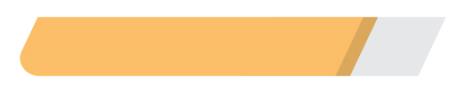 课后巩固提升
单项填空
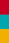 (　　)1.My mom encouraged me ___ my best to learn English well.
              A．trying          B．tried           C．to try            D．try

(　　)2.Every year a lot of tourists travel to Taiwan, because it's 
              ________ island.
              A．so a beautiful         B．such a beautiful 
             C．so beautiful             D．a such beautiful
C
【解析】考查encourage sb. to do sth.结构，意为“鼓励某人做某事”。
B
(　　)3.The Whites ________ Shanghai for two years.
              A．have come to           B．have been to 
             C．have gone to            D．have been in


(　　)4.Someone says “Time is money.” But I think time is    
              ________ important than money.
              A．less      B．much      C．even more    D．much least
D
【解析】“have been in＋sp.＋for＋一段时间” 意为“在某地多长时间”，故选D。
C
(　　)5.[2018·凉山]Many foreigners came to our school last week,     
              including three ________ and four ________．
              A．German; American           B．Germans; American
              C．Germans; Americans        D．German; Americans
C
【解析】German(德国人)和American(美国人)的复数形式均为在末尾加­s，故选C。